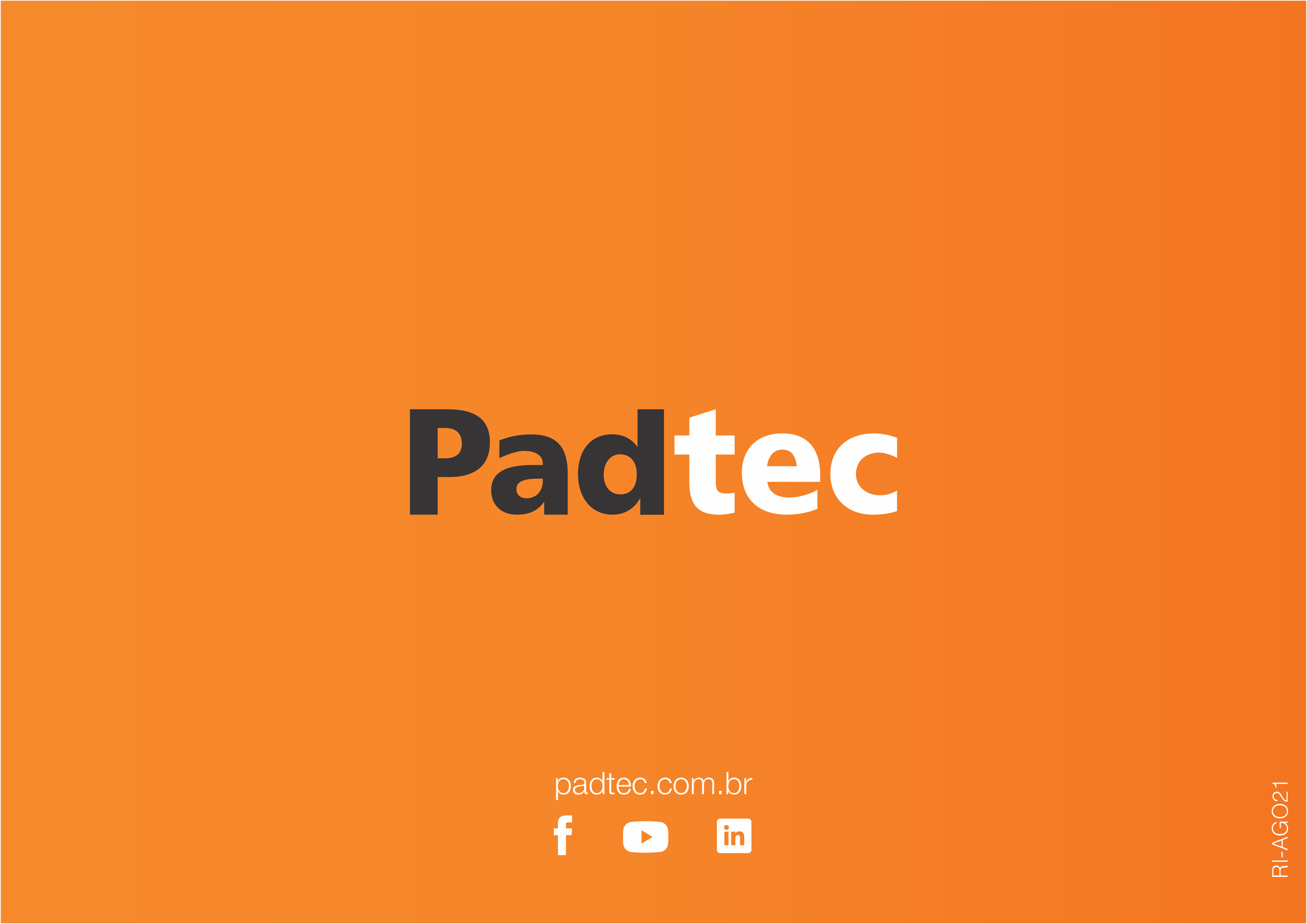 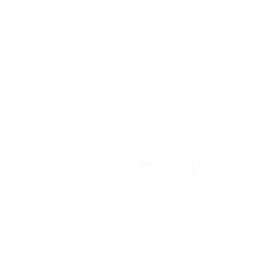 Disclaimer
Este material pode conter projeções e/ou estimativas de eventos futuros. O uso dos termos "antecipa", “acredita”, "espera", "estima", "planeja", "prevê", "projeta", entre outros, pretende sinalizar possíveis tendências e declarações que, evidentemente, envolvem incertezas e riscos, sendo que os resultados futuros podem diferir das expectativas atuais. Declarações prospectivas baseiam-se em diversos pressupostos e fatores, inclusive nas condições econômicas, de mercado e do setor, além de fatores operacionais. 

Quaisquer alterações nesses pressupostos e fatores podem levar a resultados práticos diferentes das expectativas atuais. Não se deve confiar plenamente nessas declarações prospectivas. Declarações prospectivas refletem somente opiniões na data em que foram elaboradas e apresentadas. 

A Companhia não está obrigada a atualizá-las diante de novas informações ou novos desdobramentos. A Companhia não se responsabiliza por operações que sejam realizadas ou por decisões de investimentos que sejam feitos com base nessas projeções e estimativas. Por fim, as informações financeiras proforma contidas neste material não foram auditadas, e, portanto, podem diferir dos resultados finais auditados.
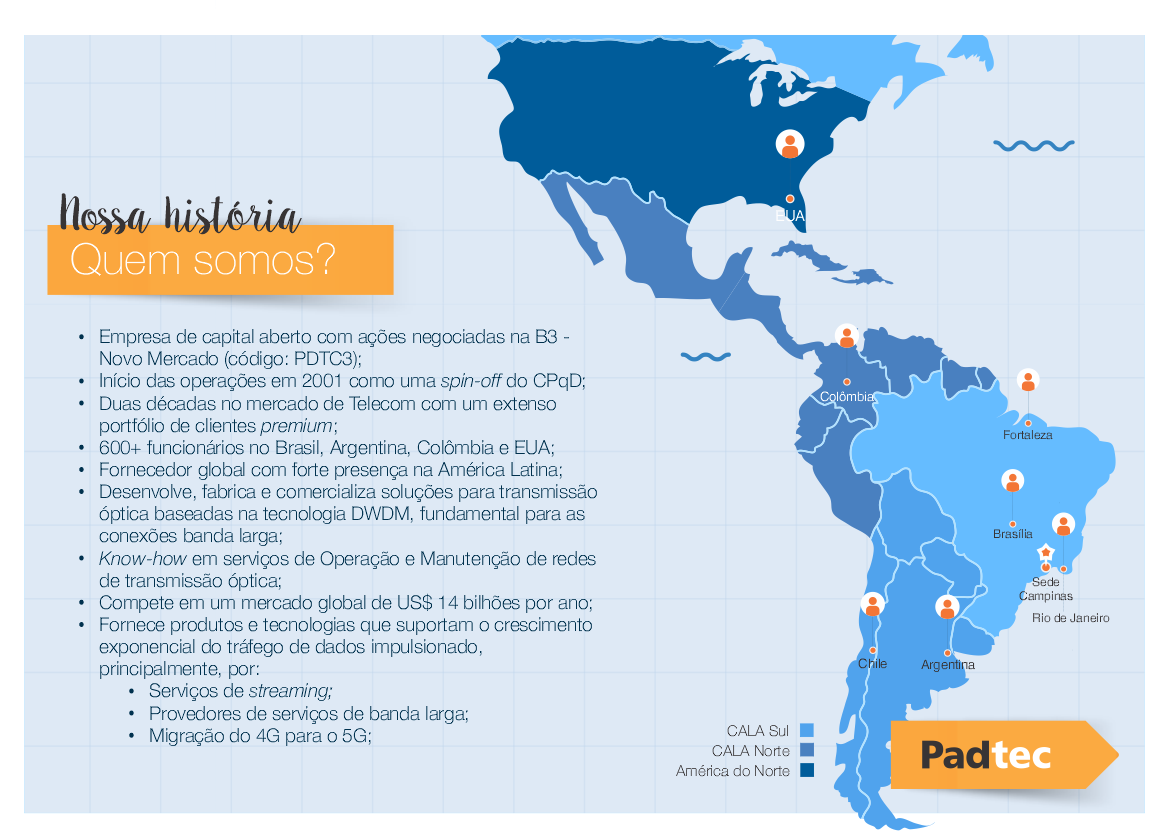 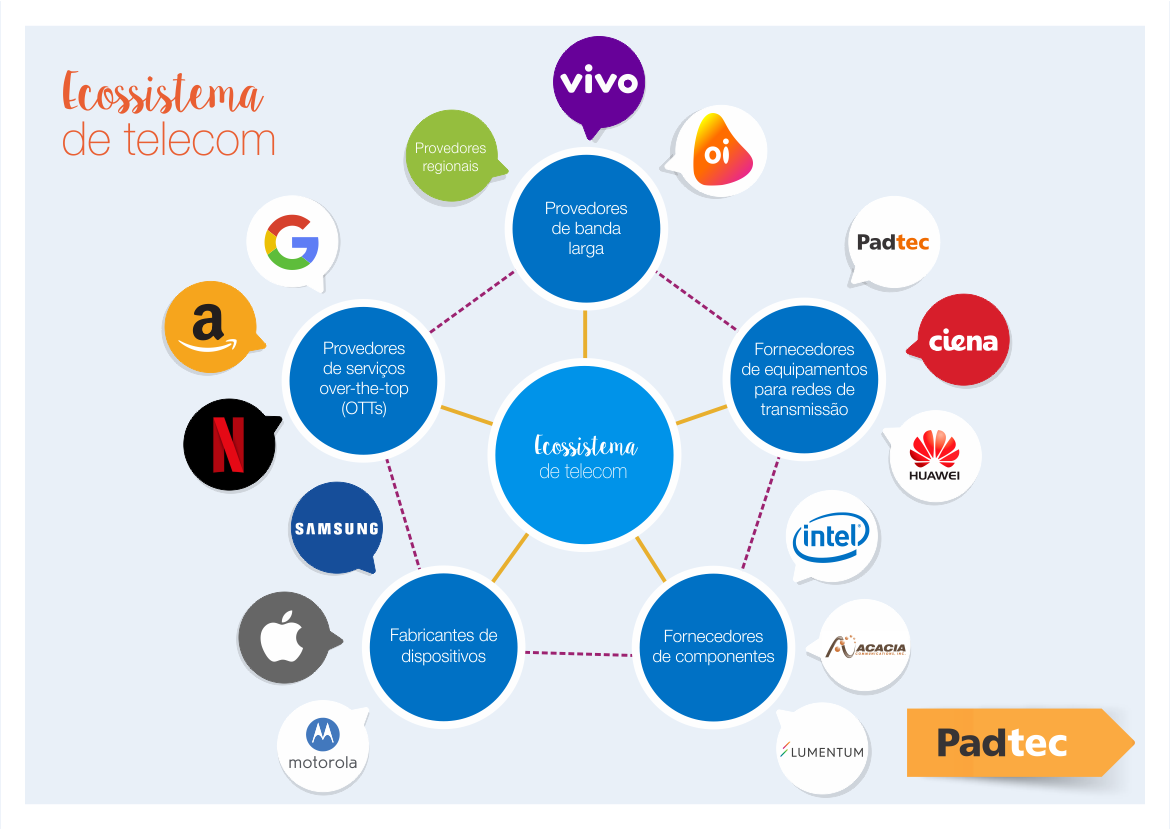 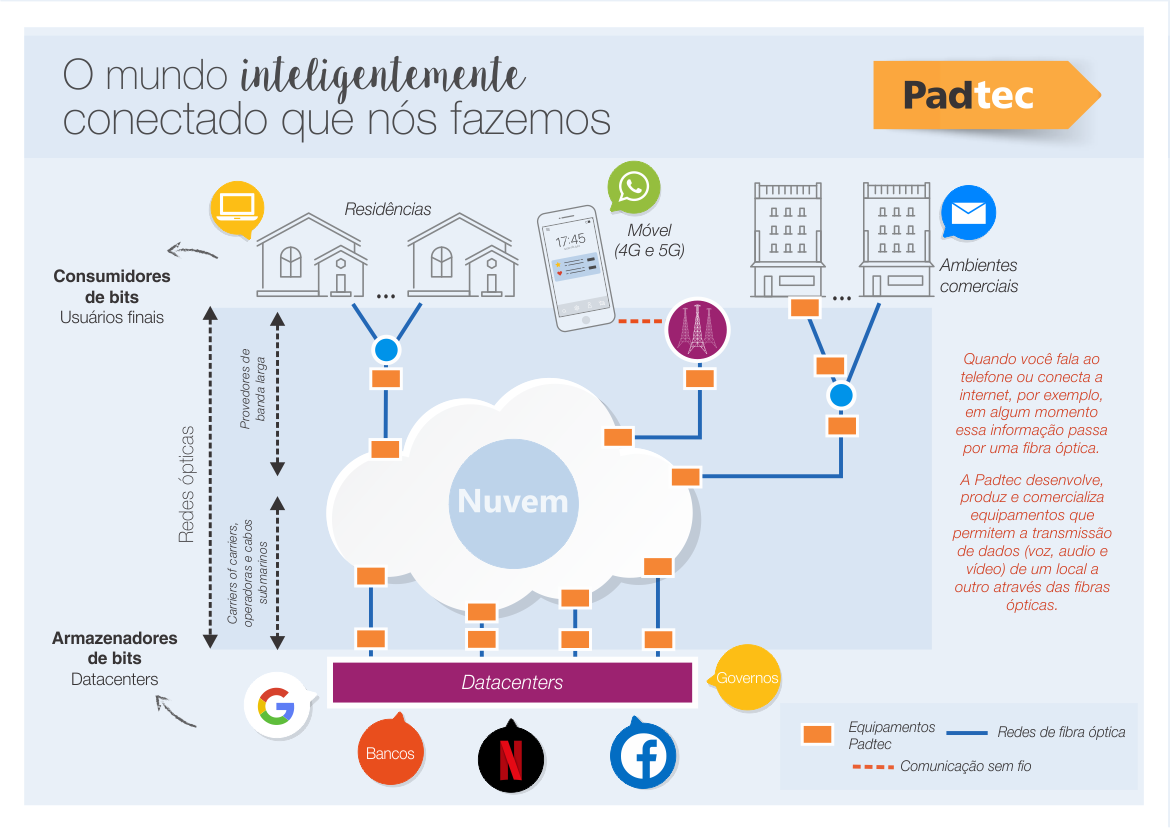 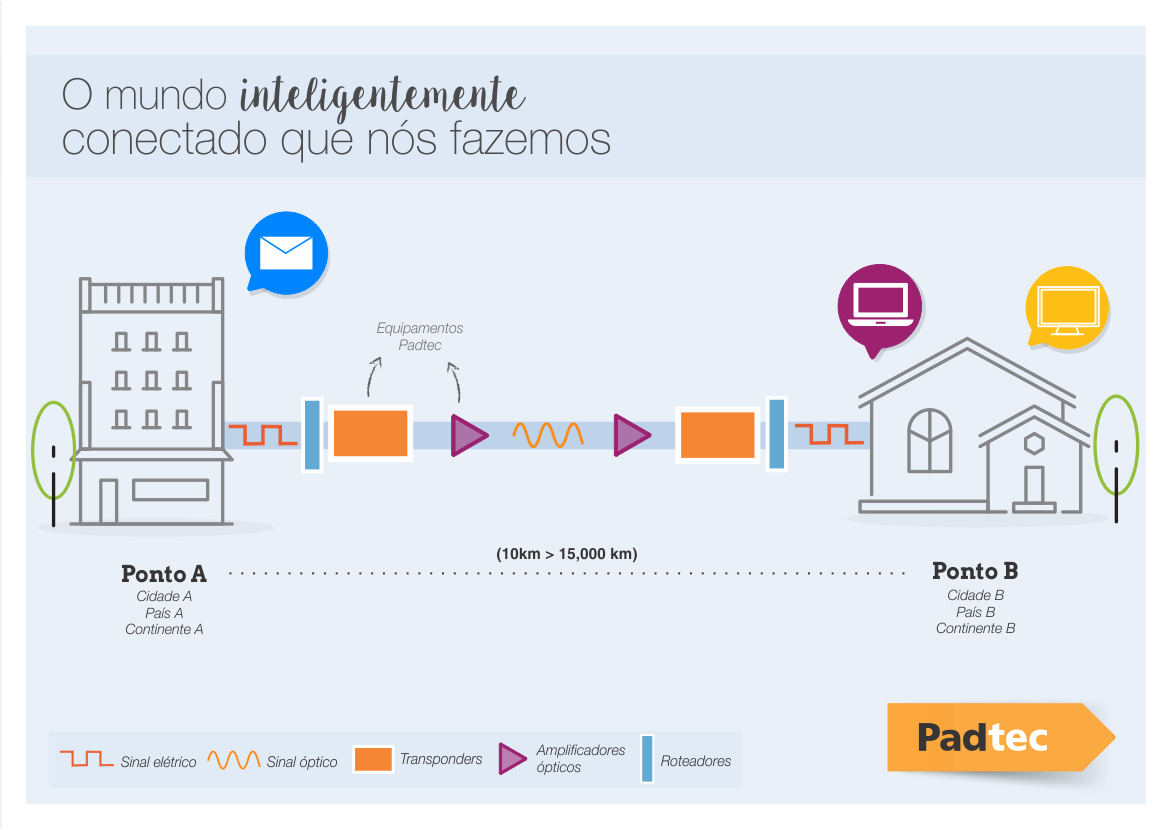 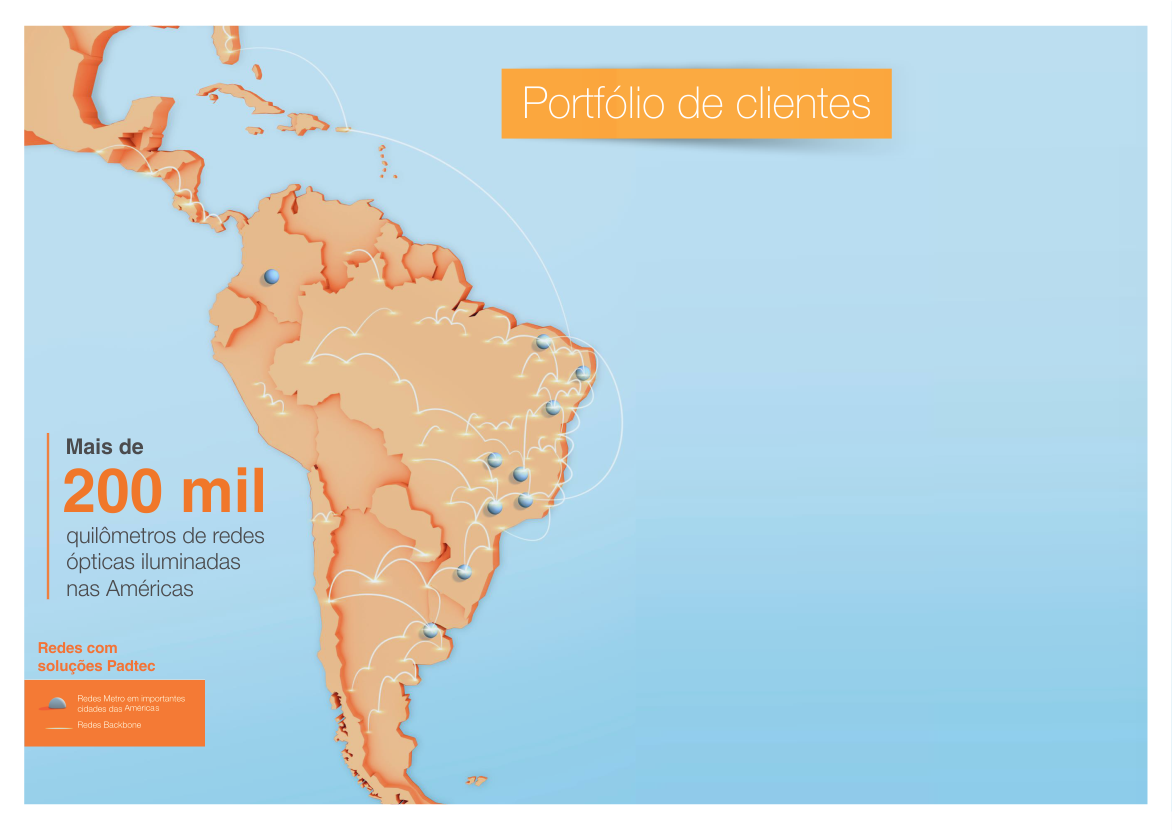 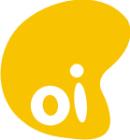 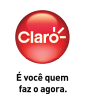 Operadoras
de Telecom
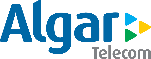 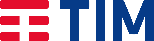 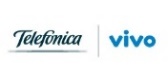 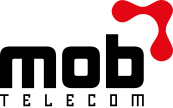 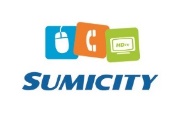 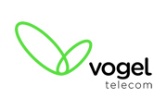 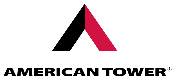 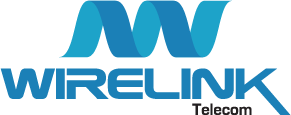 Provedores
regionais
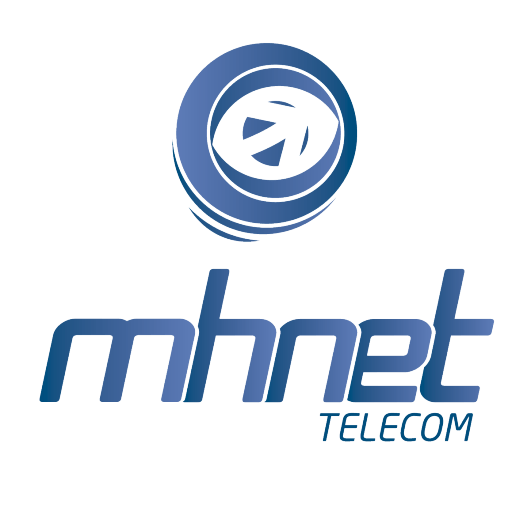 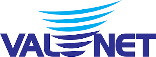 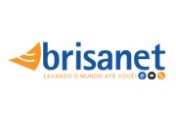 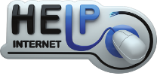 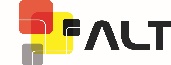 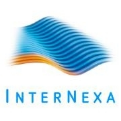 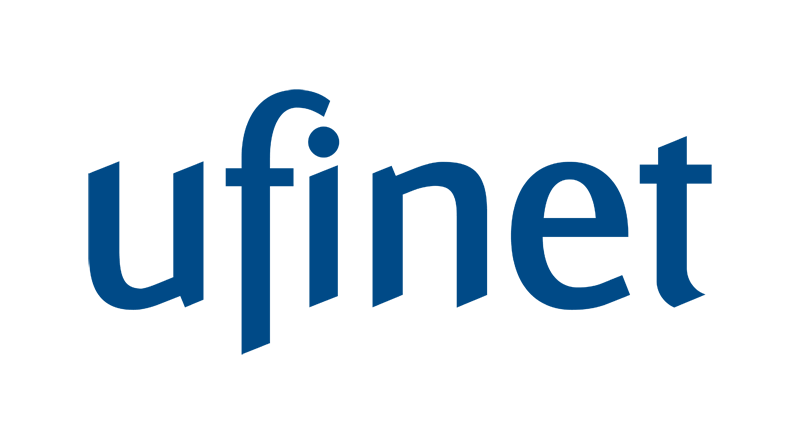 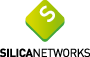 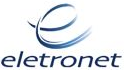 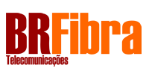 Carriers of Carriers
Sistemas
submarinos
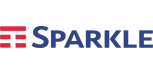 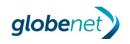 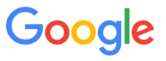 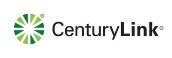 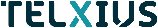 Integradores e 
utilities
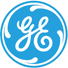 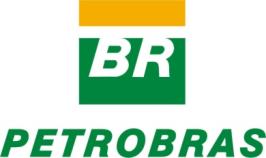 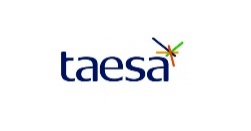 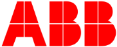 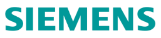 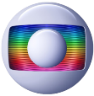 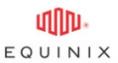 Data Centers
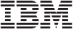 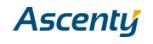 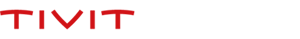 Governo e instituições de pesquisa
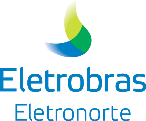 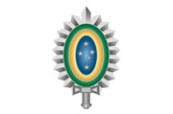 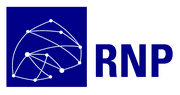 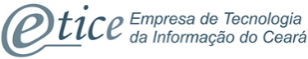 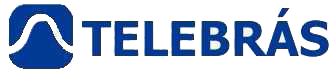 Localização estratégica
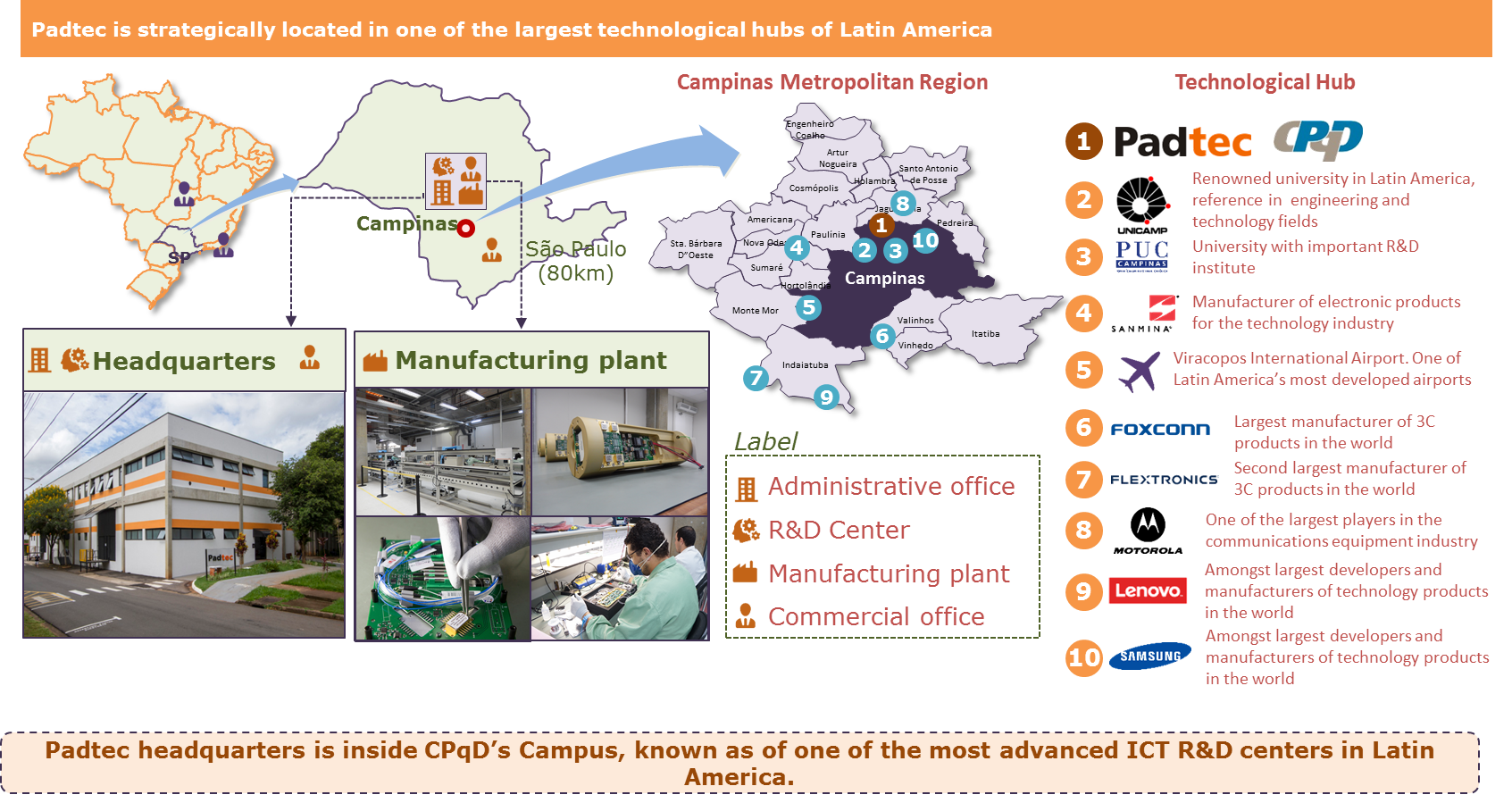 A Padtec está estrategicamente localizada em um dos maiores centros tecnológicos da América Latina
Centro tecnológico
Região Metropolitana de Campinas
Renomada universidade na América Latina, referência nos campos de engenharia e tecnologia
Universidade com importante
instituto de P&D
Fabricante de produtos eletrônicos para a indústria de tecnologia
Sede
Fábrica
Aeroporto internacional de Viracopos. Um dos mais importantes aeroportos da América Latina
Maior fabricante de produtos
3C do mundo
Legenda
Segundo maior fabricante de produtos
3C do mundo
Sede
Um dos maiores players do setor de equipamentos de comunicação
Centro de P&D
Fábrica
Um dos maiores desenvolvedores e fabricantes de produtos de tecnologia do mundo
Escritório comercial
Um dos maiores desenvolvedores e fabricantes de produtos de tecnologia do mundo
A sede da Padtec fica dentro do campus do CPQD, o maior e mais avançado centro de P&D em TIC da América Latina
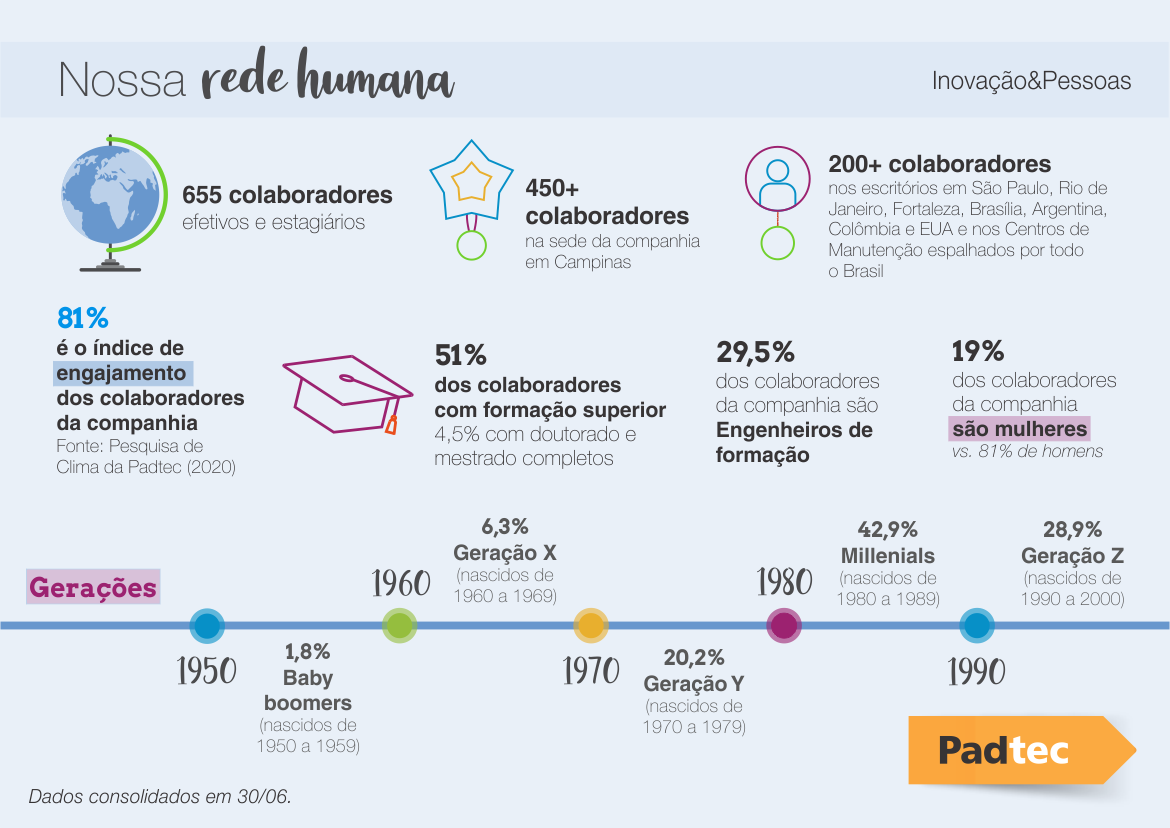 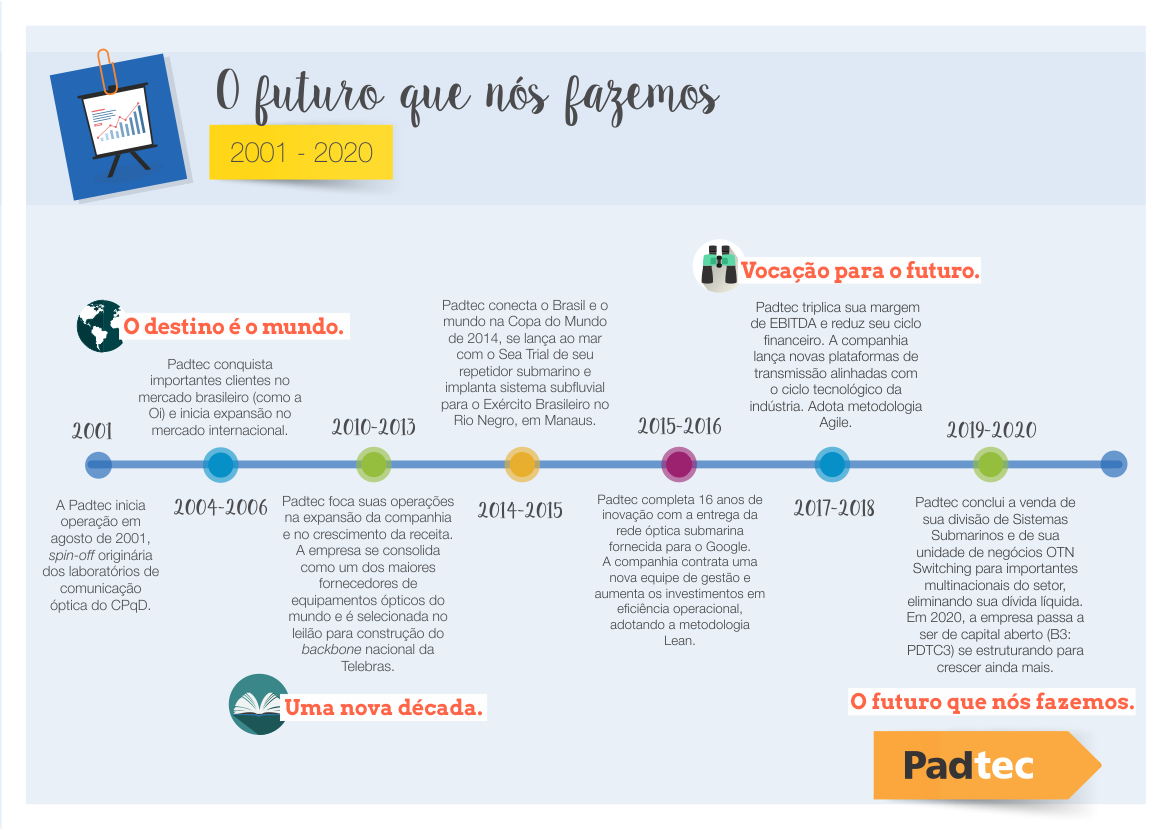 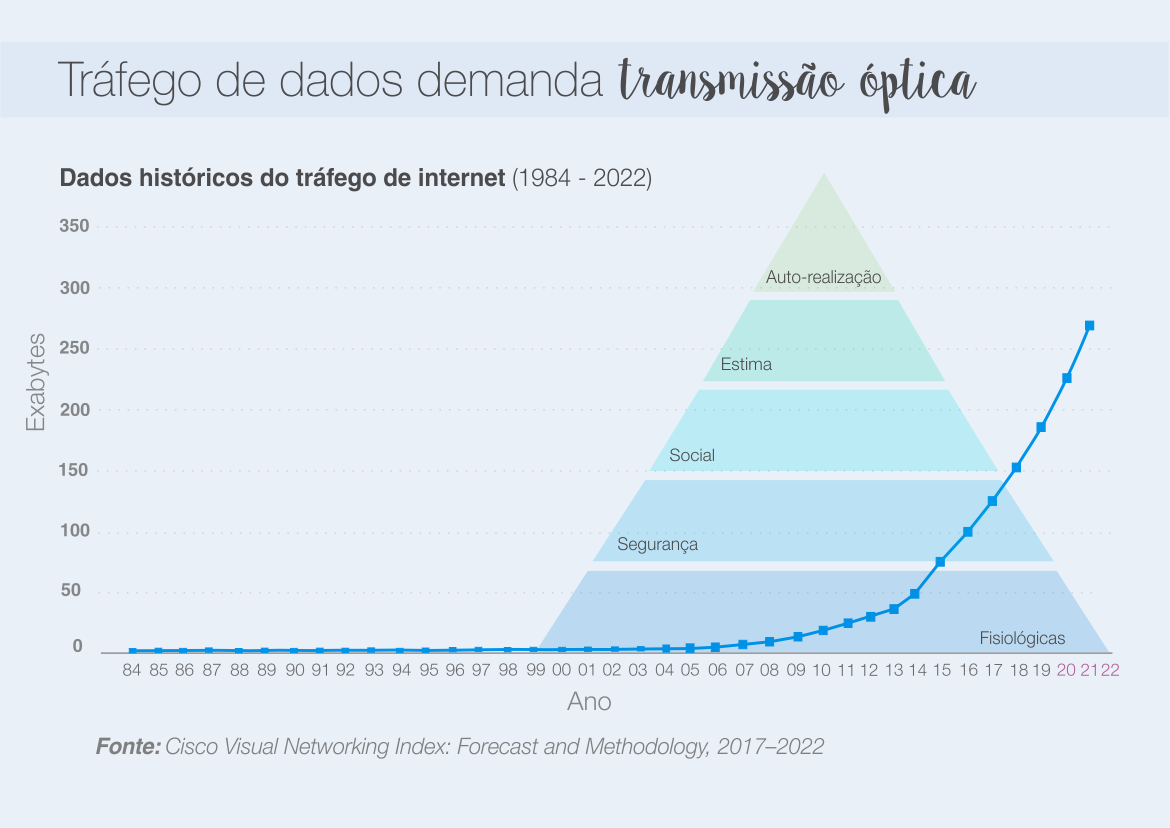 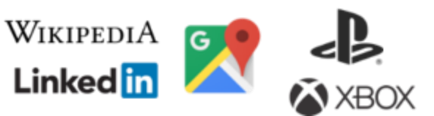 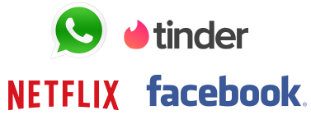 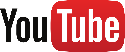 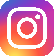 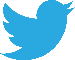 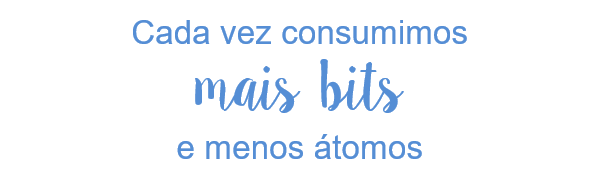 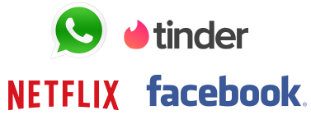 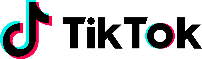 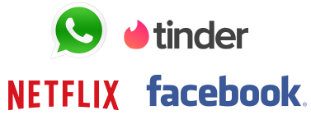 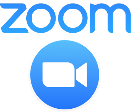 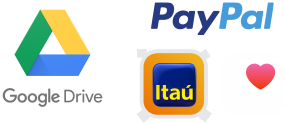 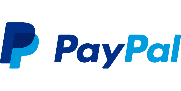 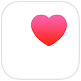 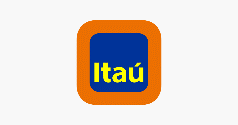 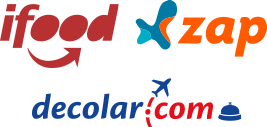 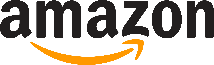 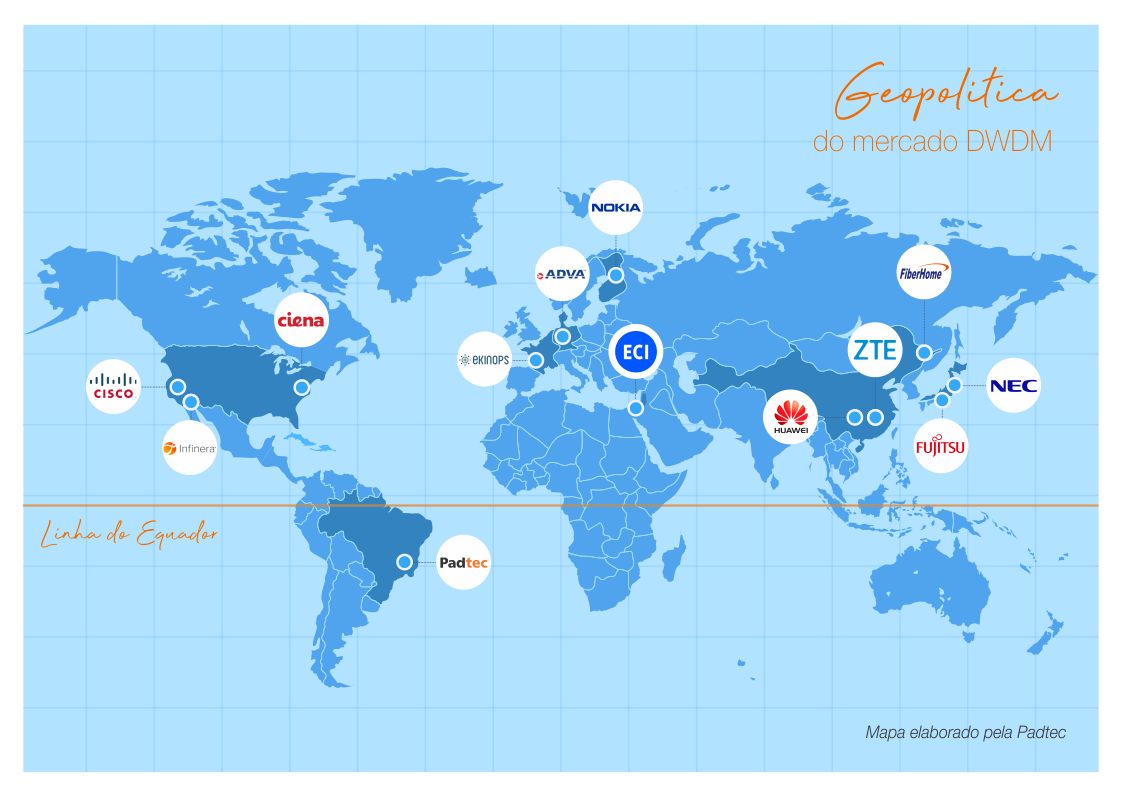 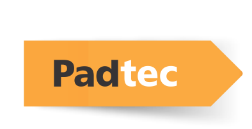 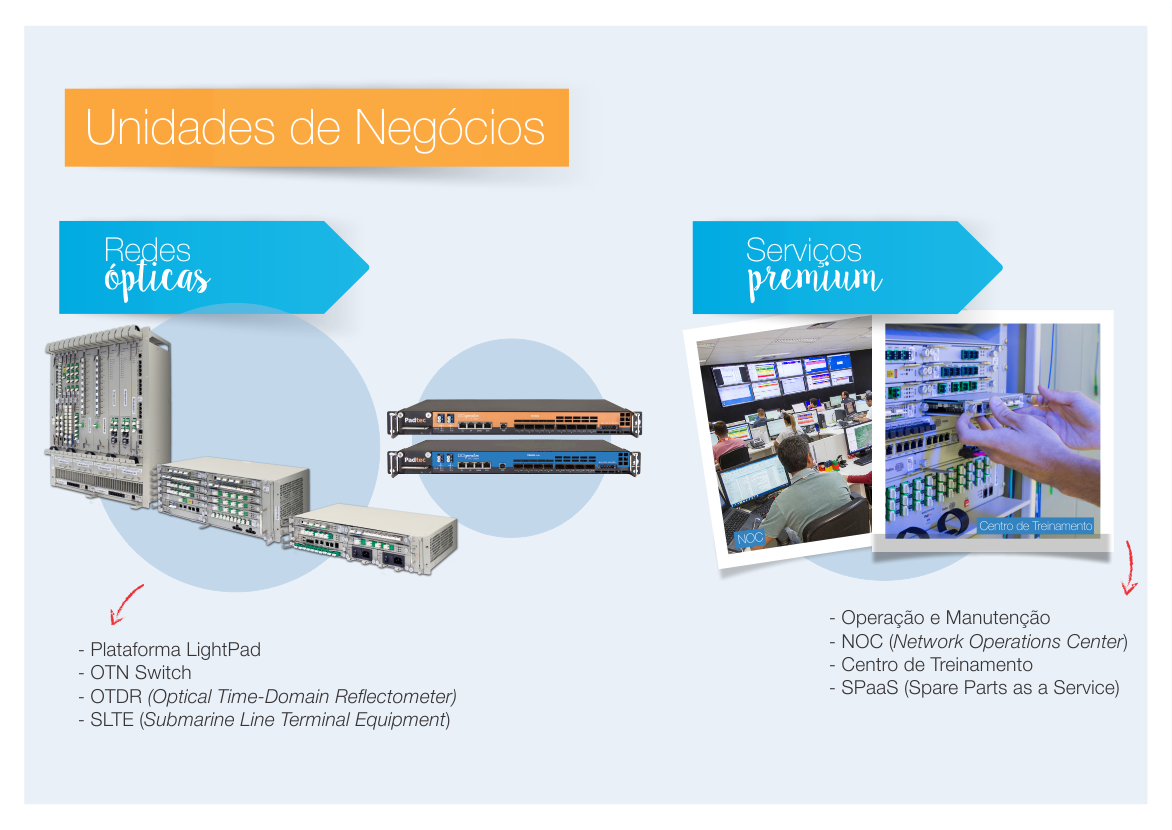 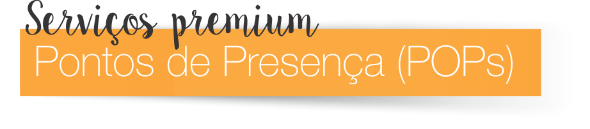 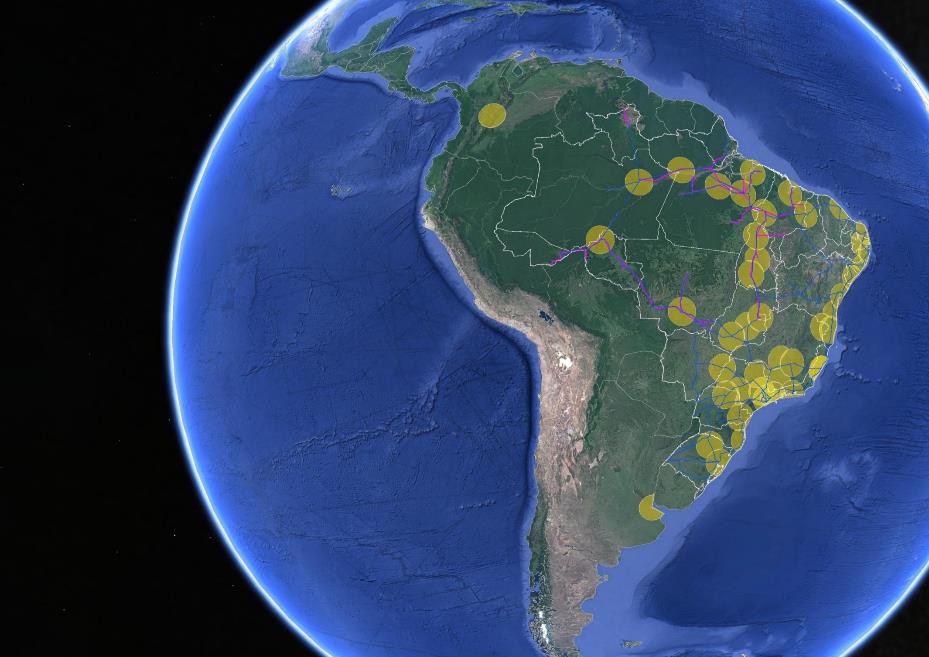 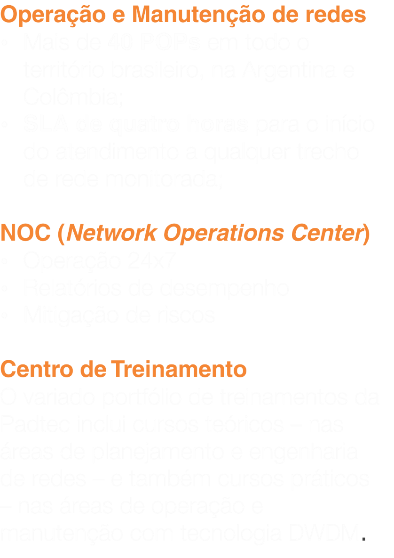 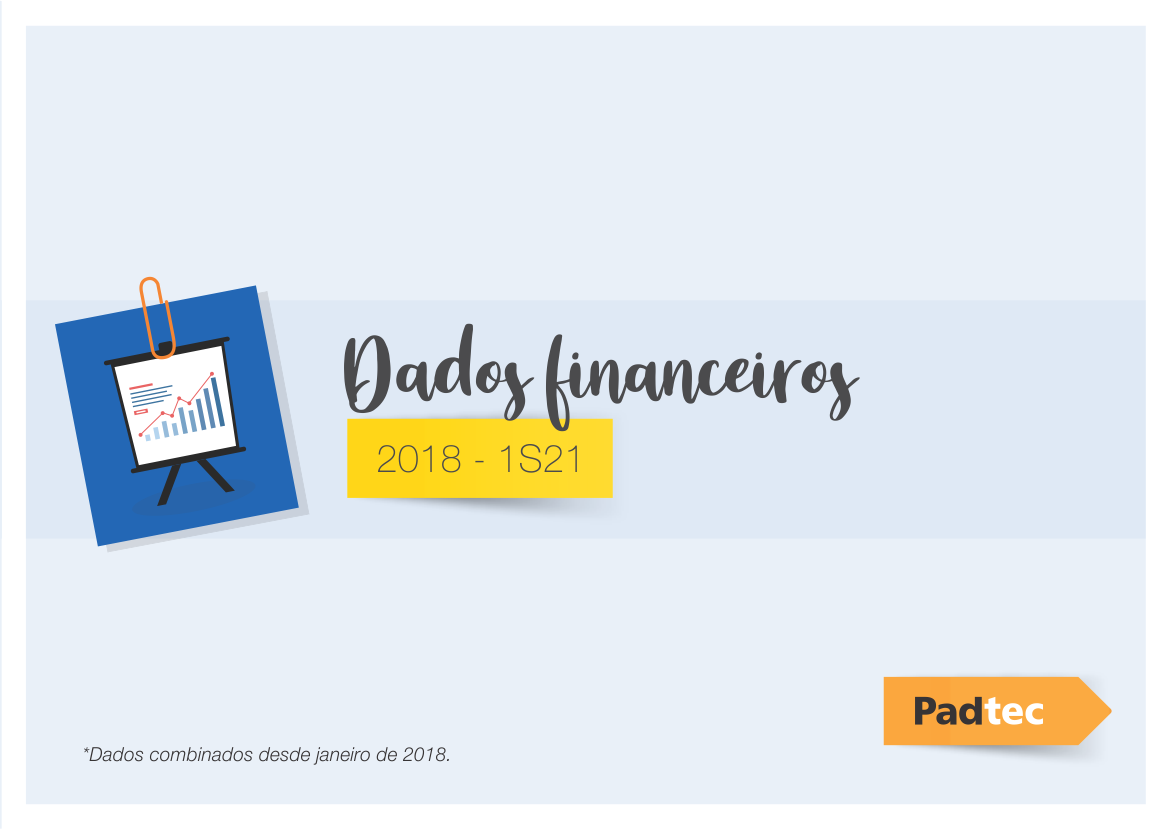 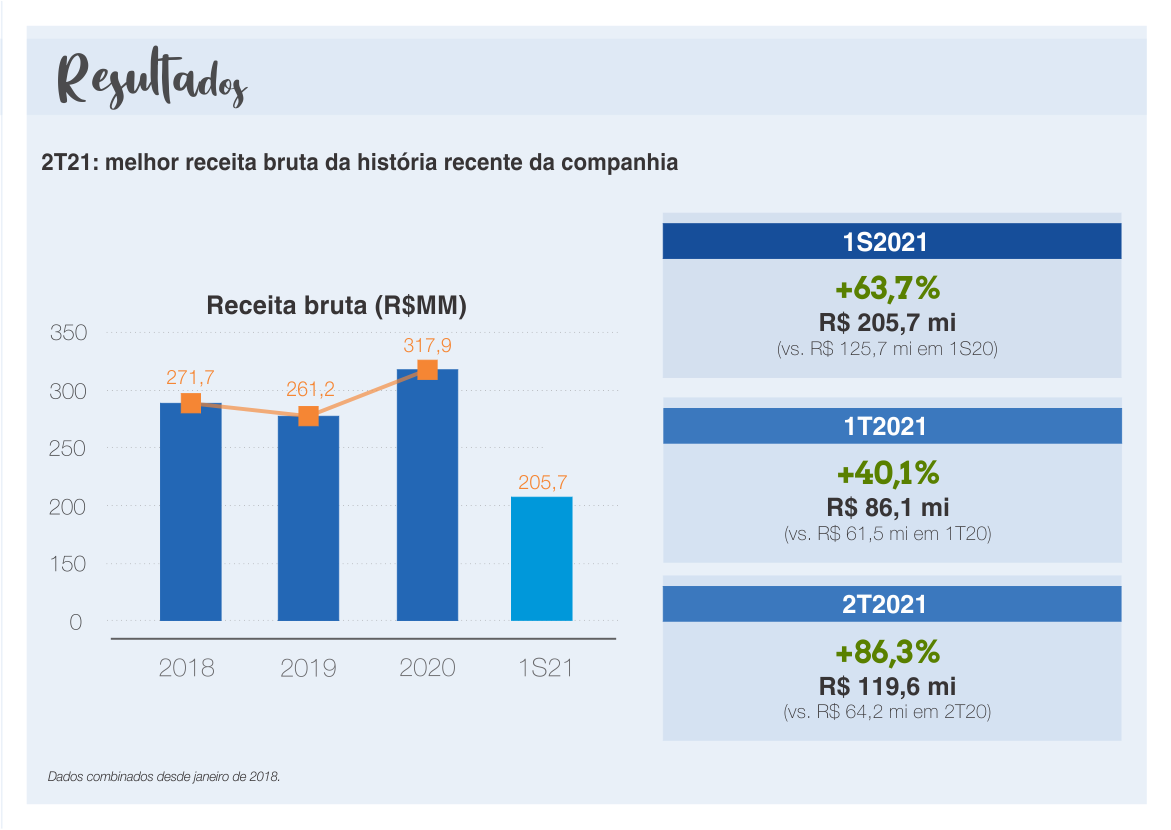 10
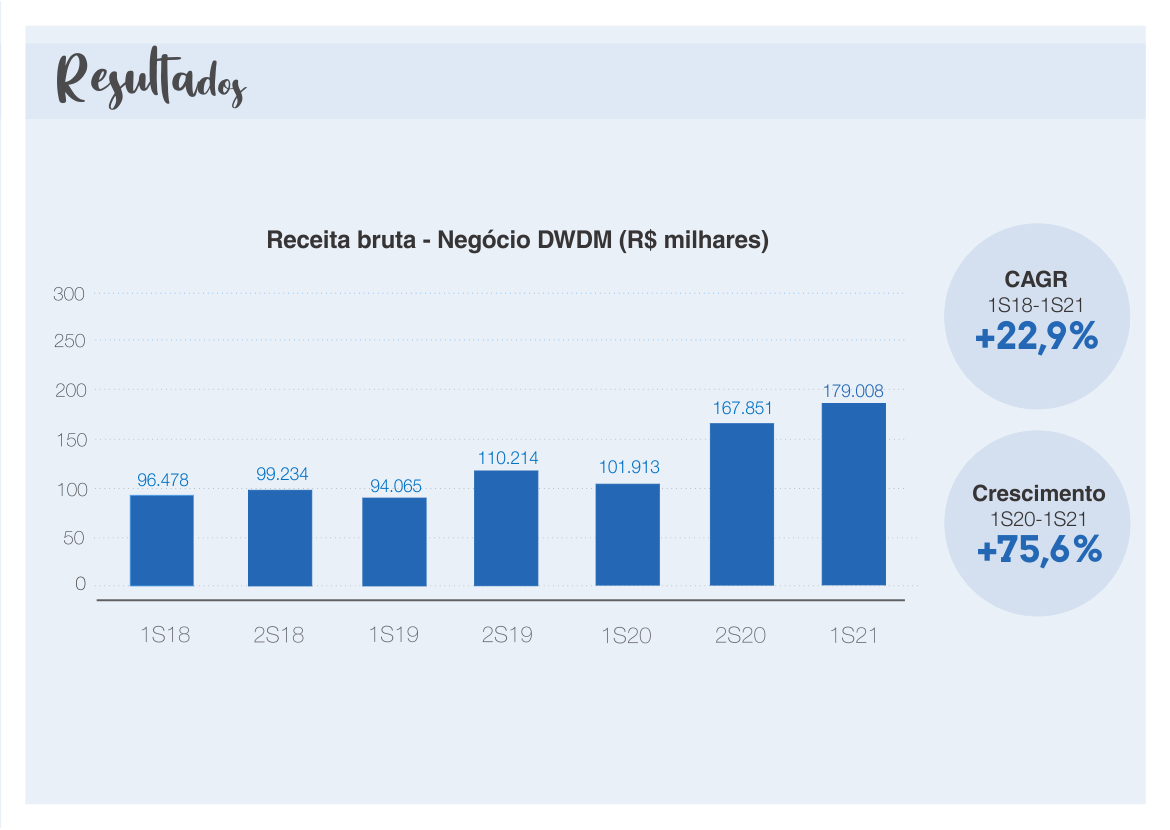 9
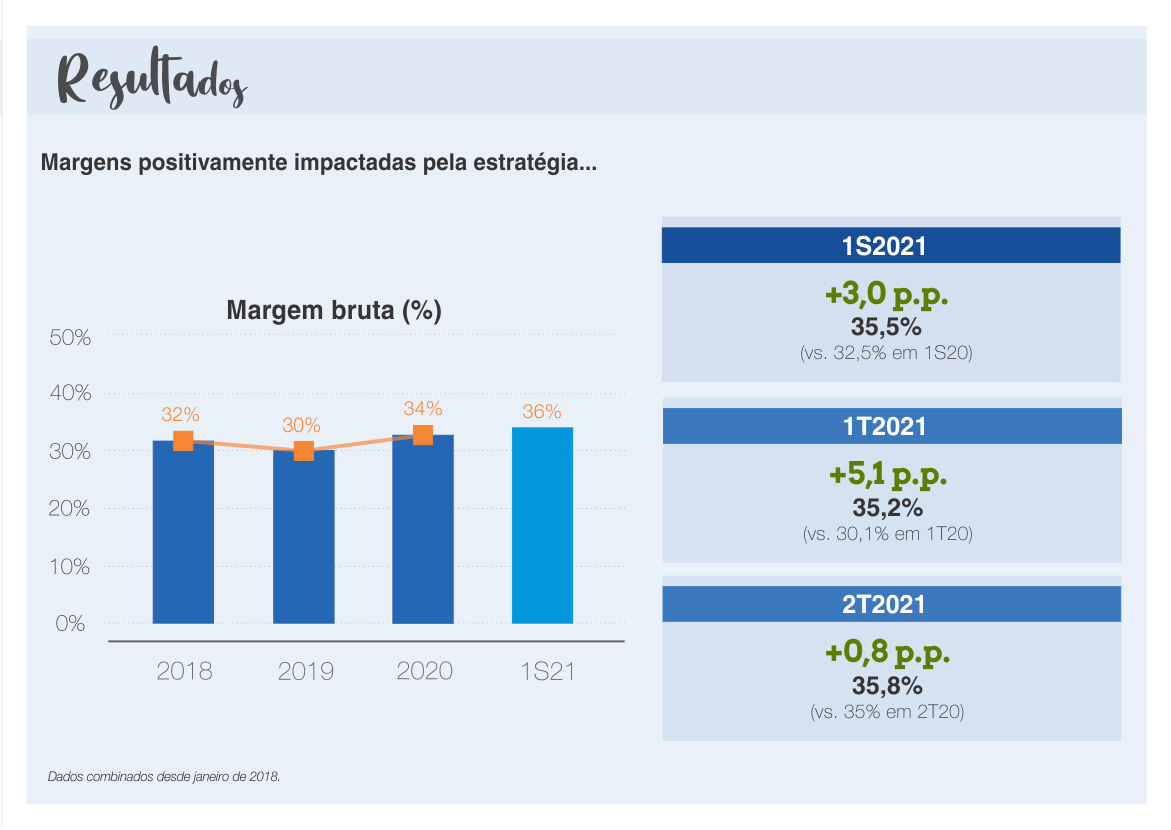 11
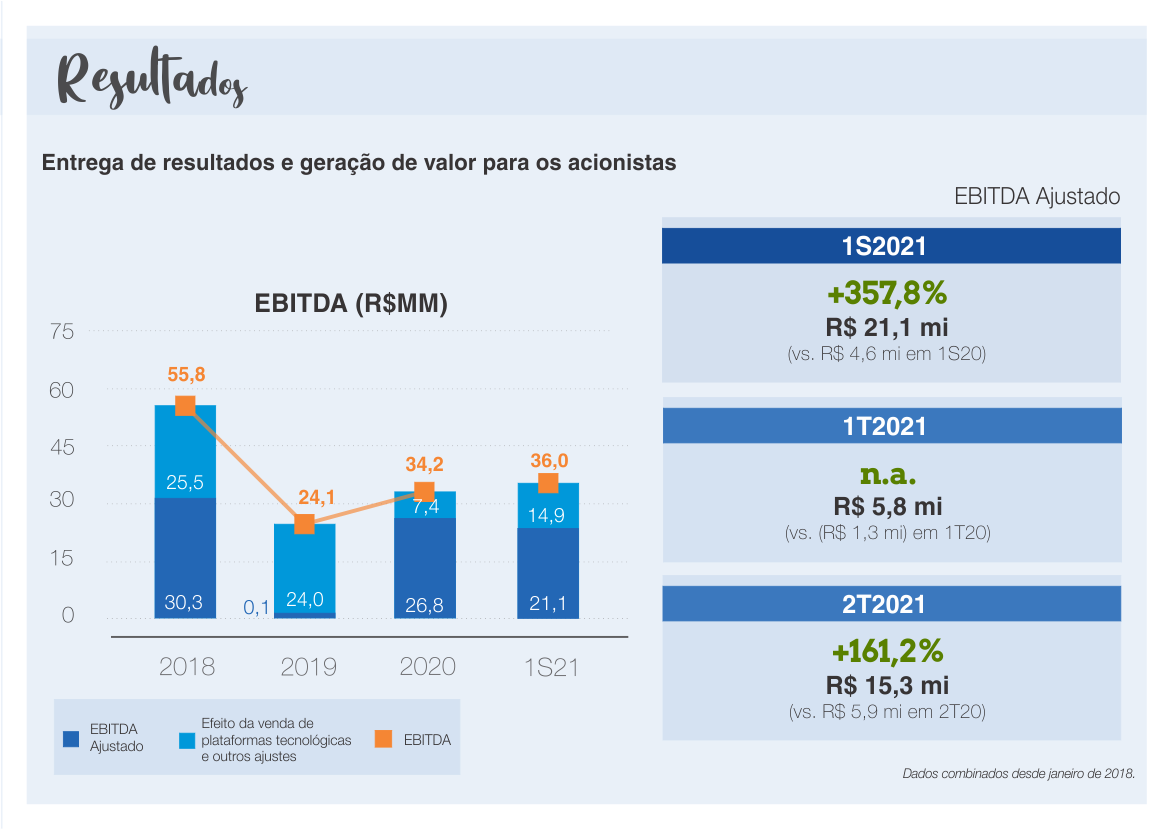 12
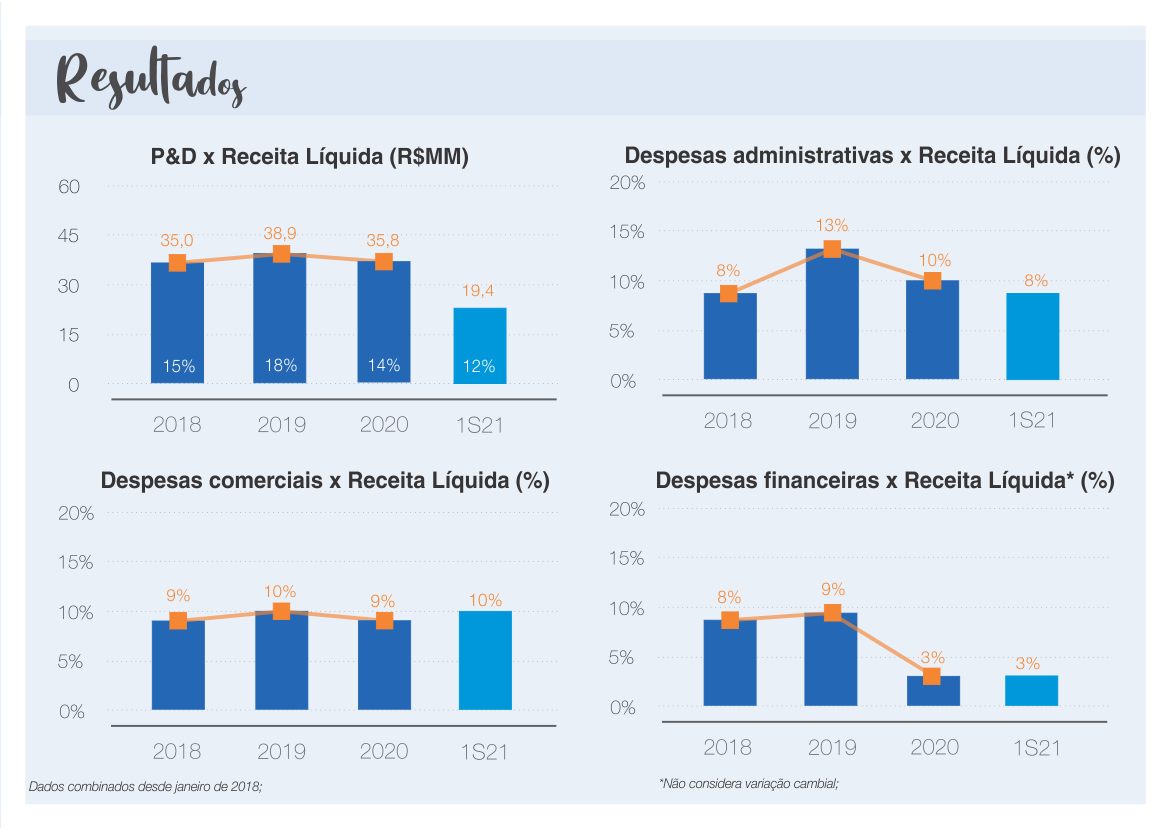 13
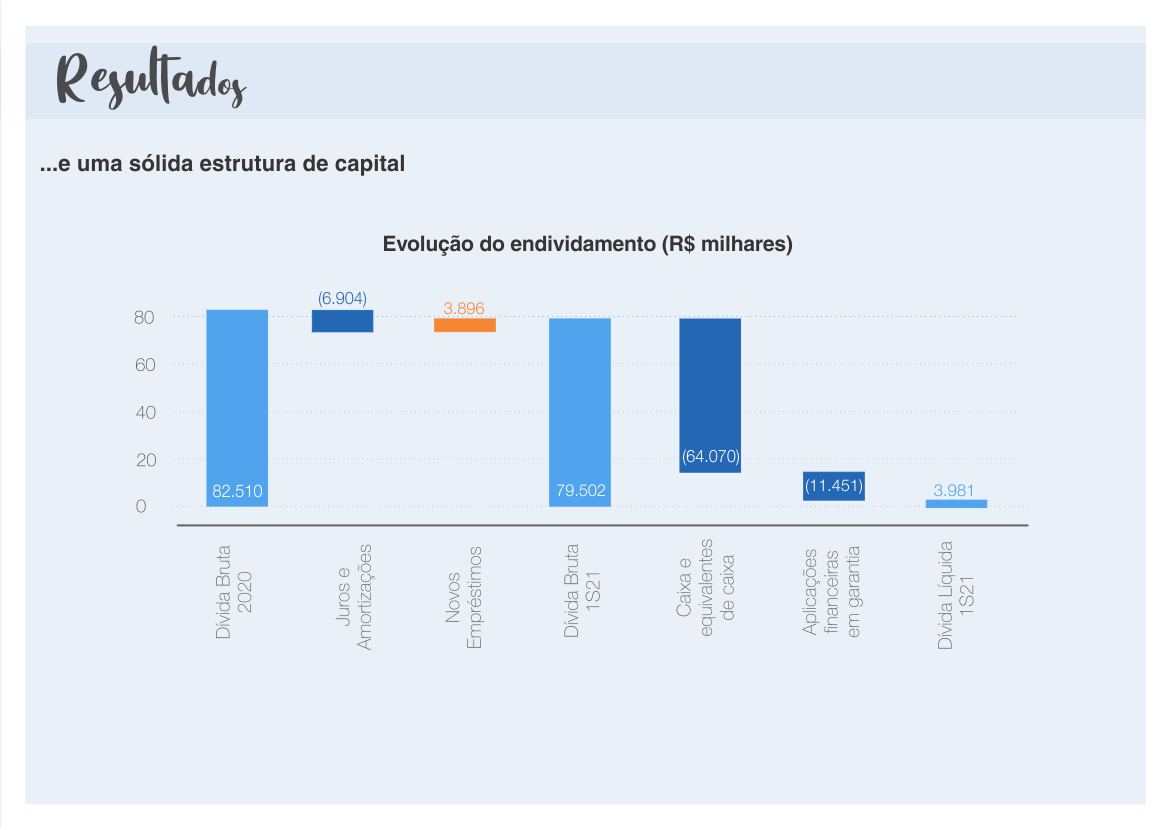 14
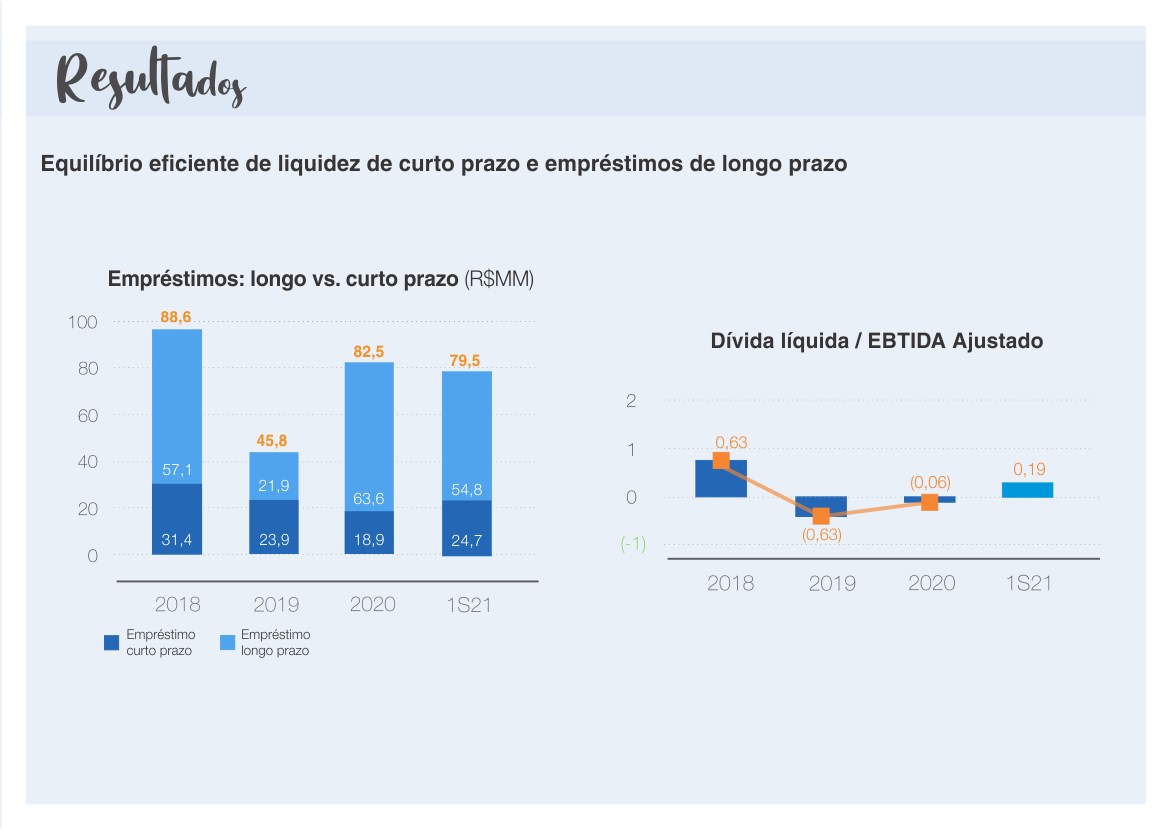 15